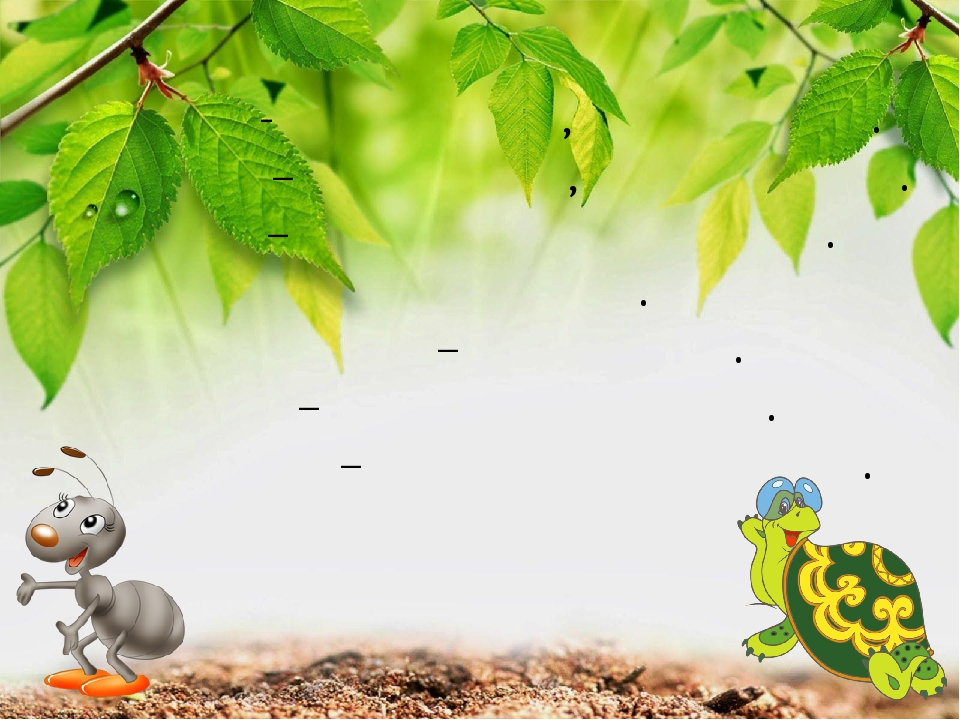 Окружающий мир 3 класс
Урок КАК РАЗРУШАЮТСЯ КАМНИ

Подготовила учитель МОУ «СОШ № 9» г. Магнитогорска Уланова Т.А.
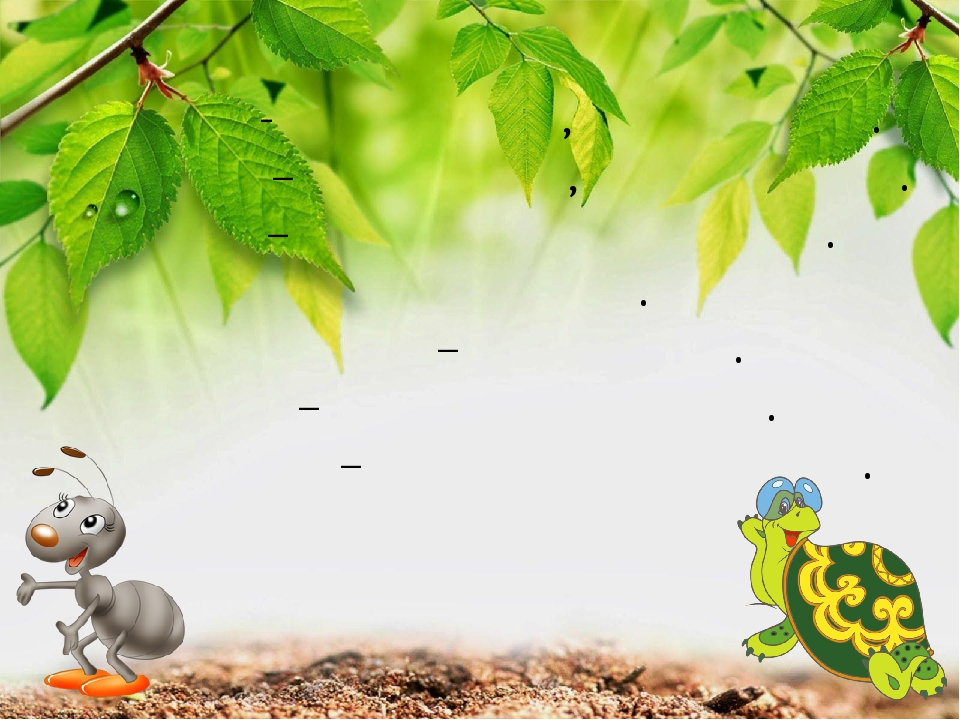 Цель урока:
узнать причины разрушения камней
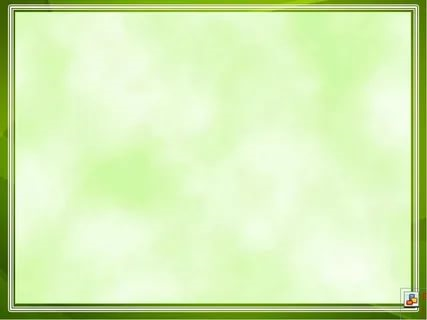 Викторина

Может ли вода двигаться вверх? 

Можно ли принести воды в решете? 

Вода в морях и океанах пресная? 

Может ли вода стать товаром
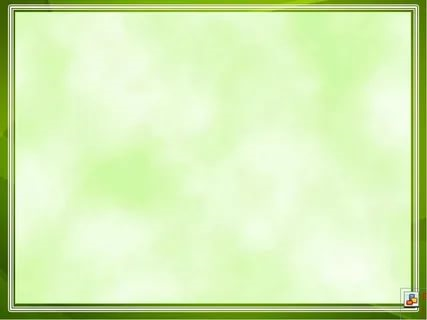 Что нужно делать, чтобы запасы воды не уменьшались? 

Строить очистные сооружения. 
Не загрязнять открытые водоёмы. 
Беречь воду.
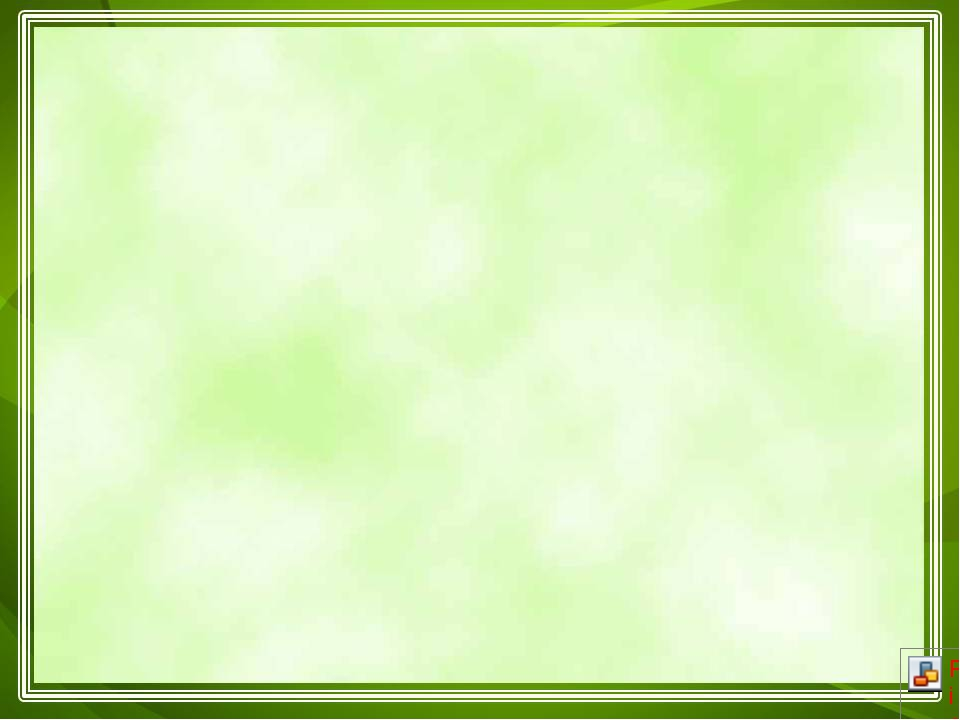 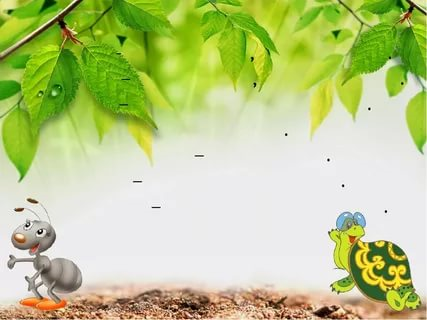 МОЛОДЦЫ!
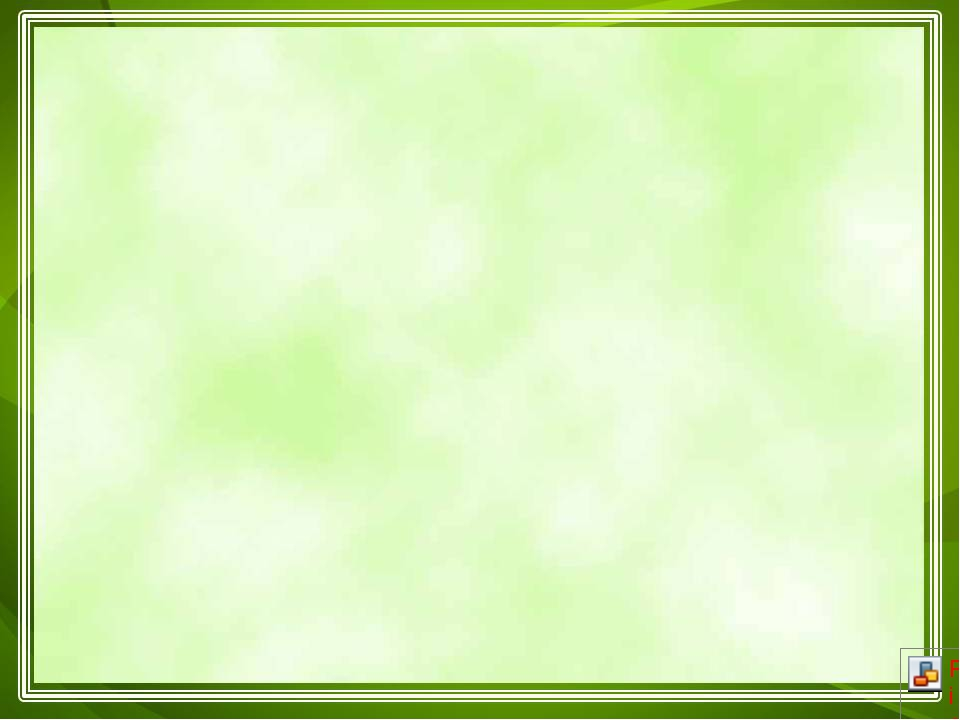 Что такое камни?

Камни – это твёрдые тела.
Камни –это горные породы.
Камни- это полезные ископаемые.
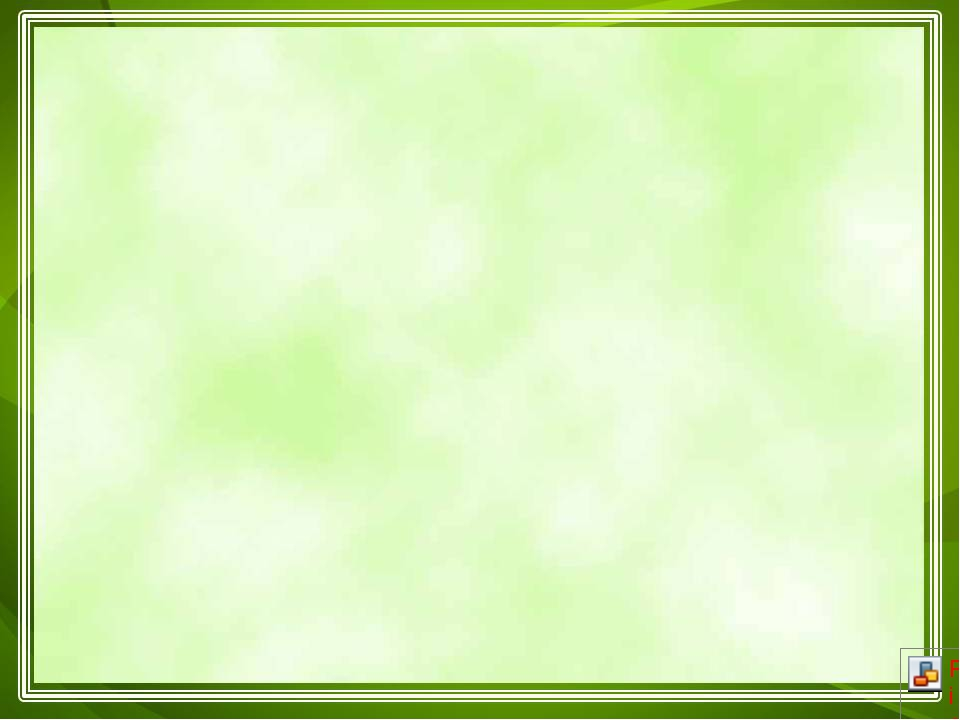 В природе в тёплые солнечные дни камни, скалы нагреваются, а по ночам остывают. При этом они то расширяются, то сжимаются.
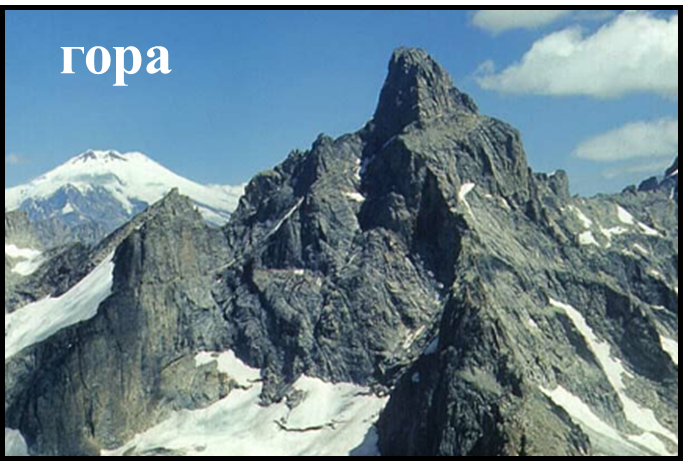 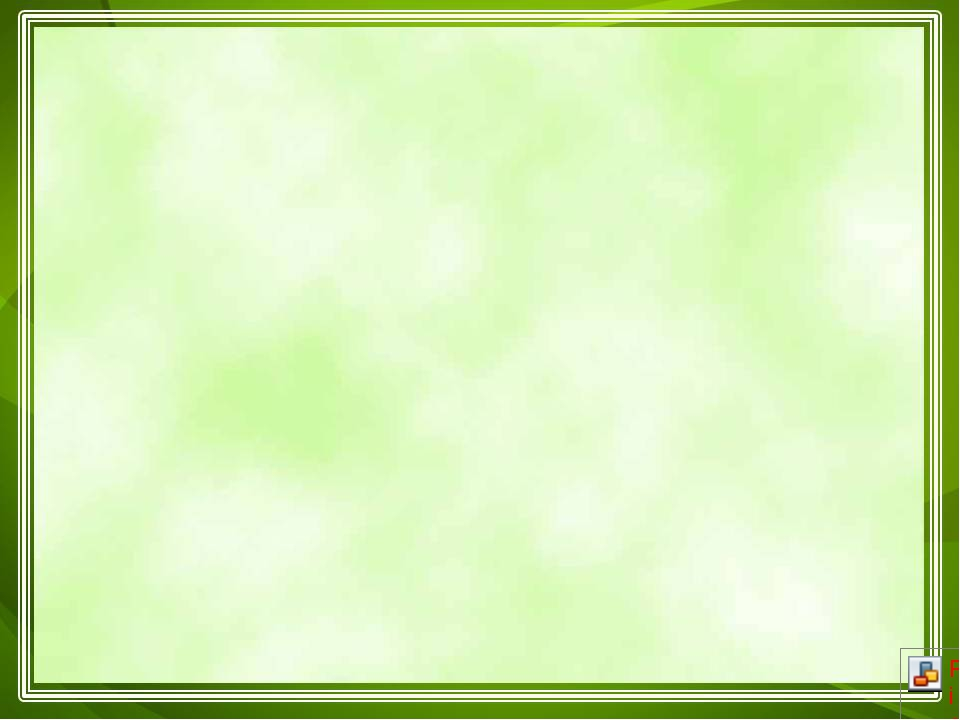 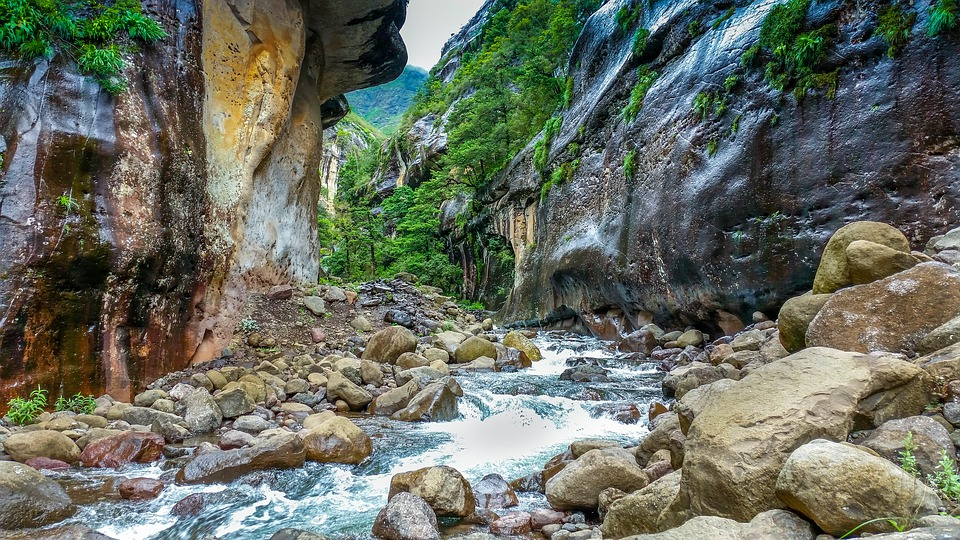 В трещины попадает вода. Зимой она замерзает и расширяется. Лёд с огромной силой давит на стенки трещин, ещё больше раздвигает их. Отдельные куски камней откалываются, падают к подножию.
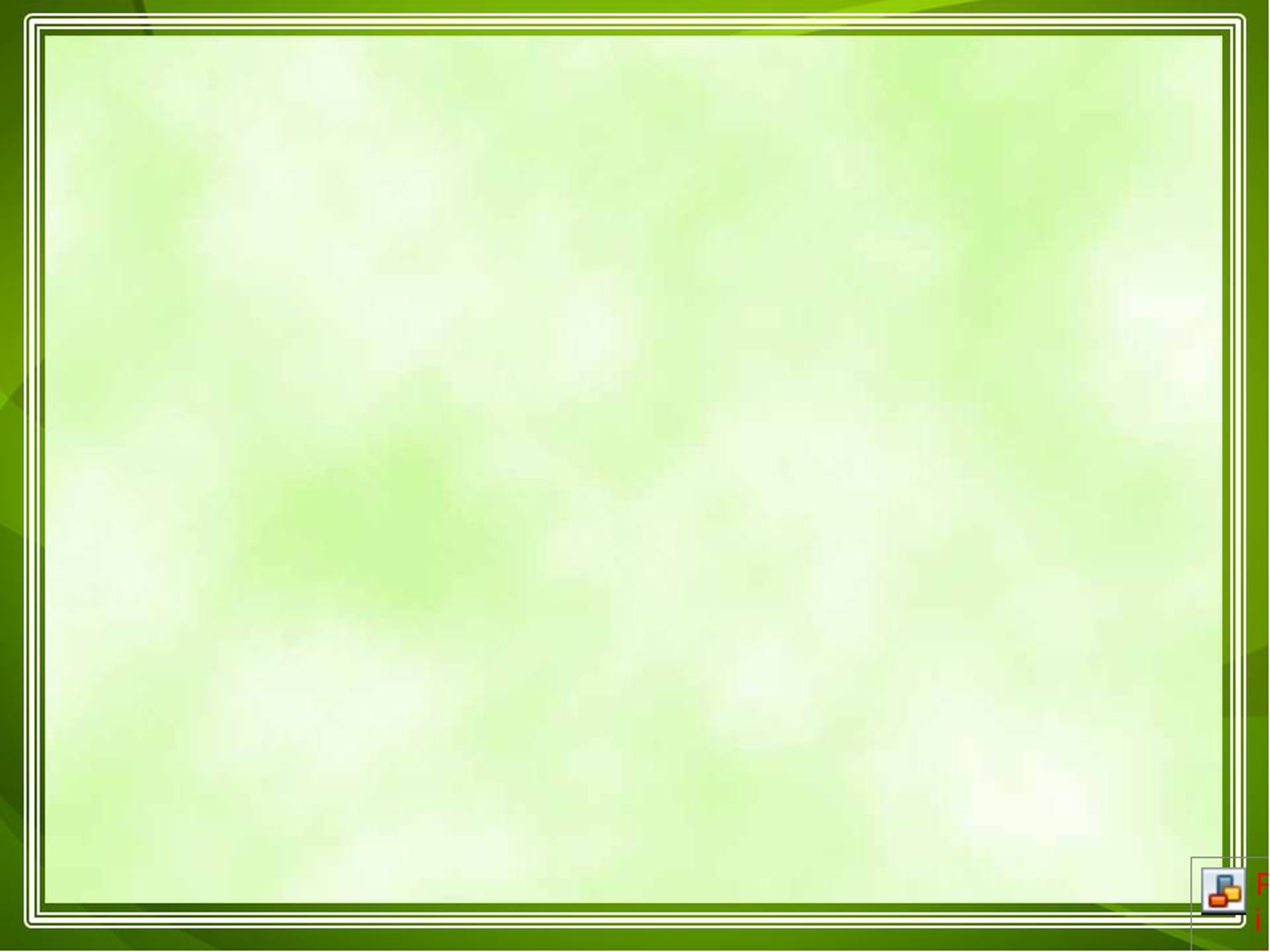 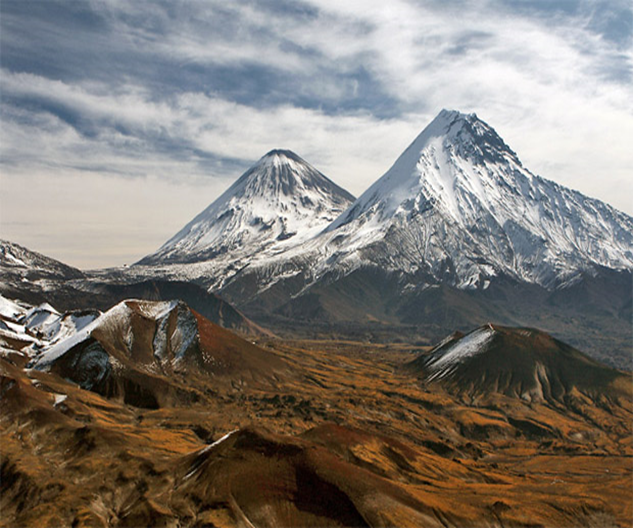 Бывает, что во 
время бури ветер
 несёт с собой множество песчинок. Ударяясь о камни, эти бесчисленные песчинки обрабатывают их, словно наждачная бумага.
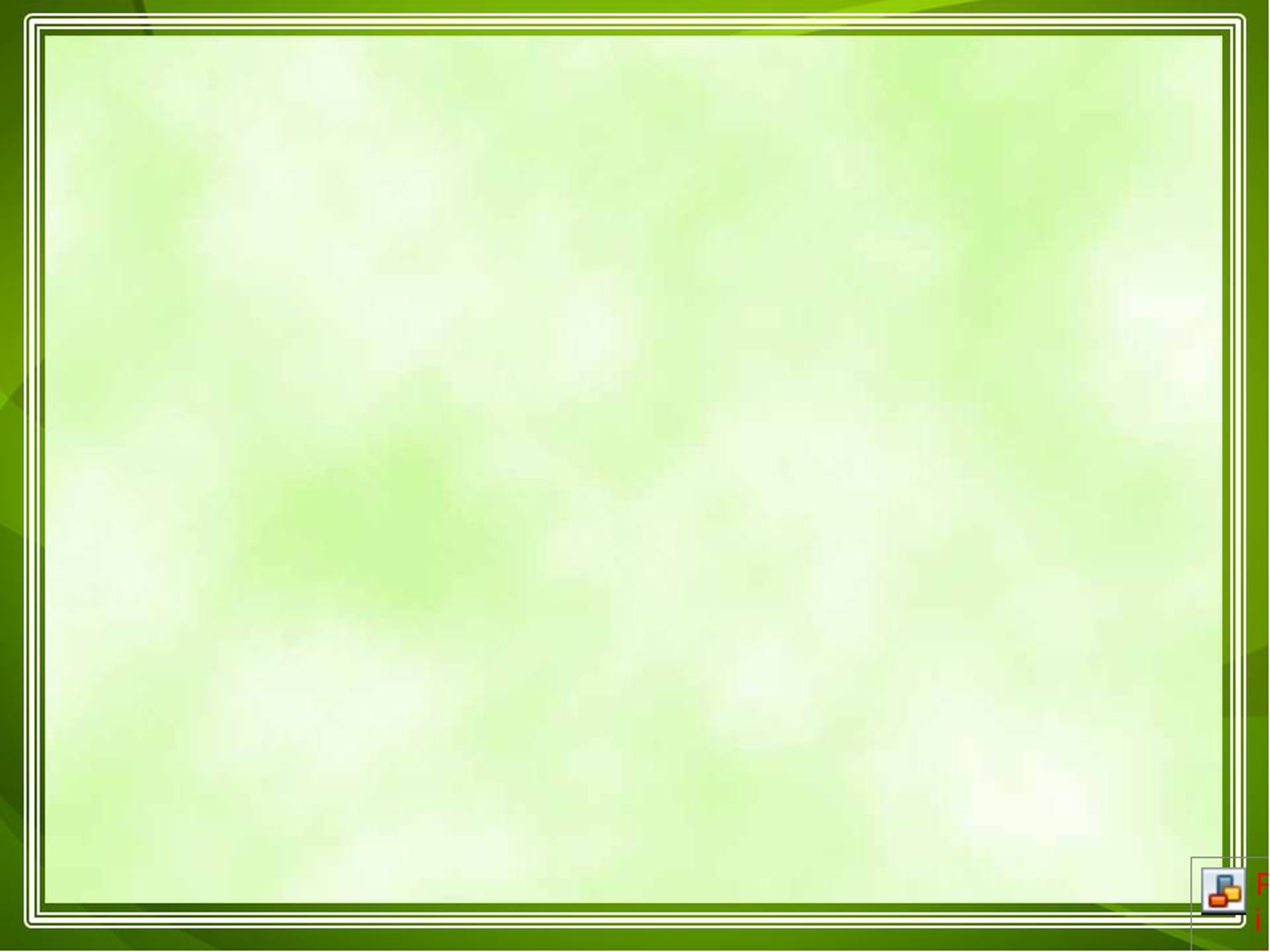 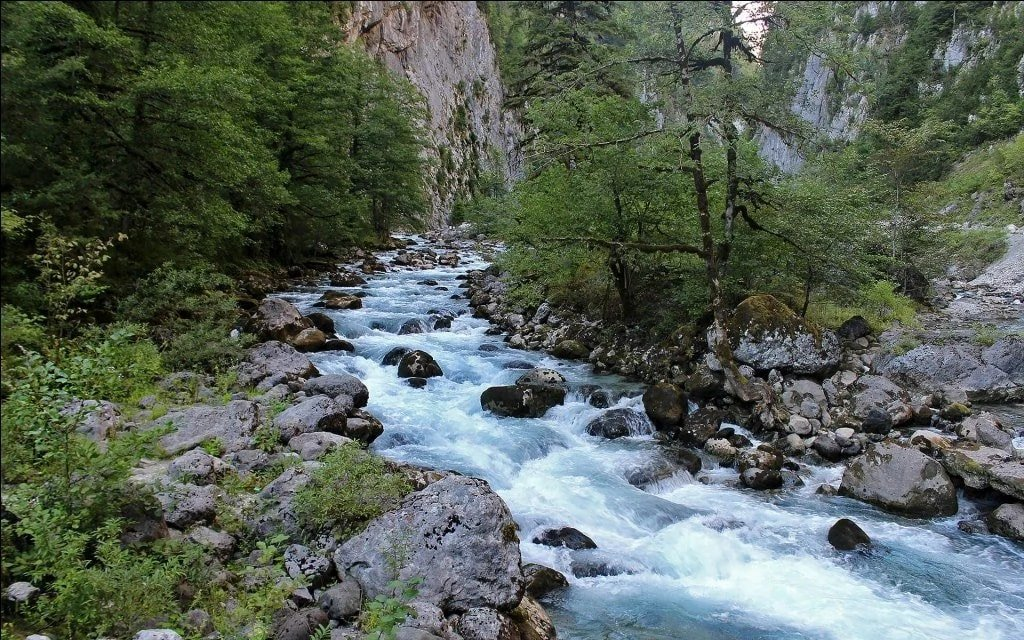 Потоки воды после                       
                              дождей и при                                 и                           таянии  снега
                             подхватывают эти 
                              камни и камешки, перекатывают их, переносят с места на место, перетирают друг о друга, измельчают. И постепенно превращают в глину и песок.
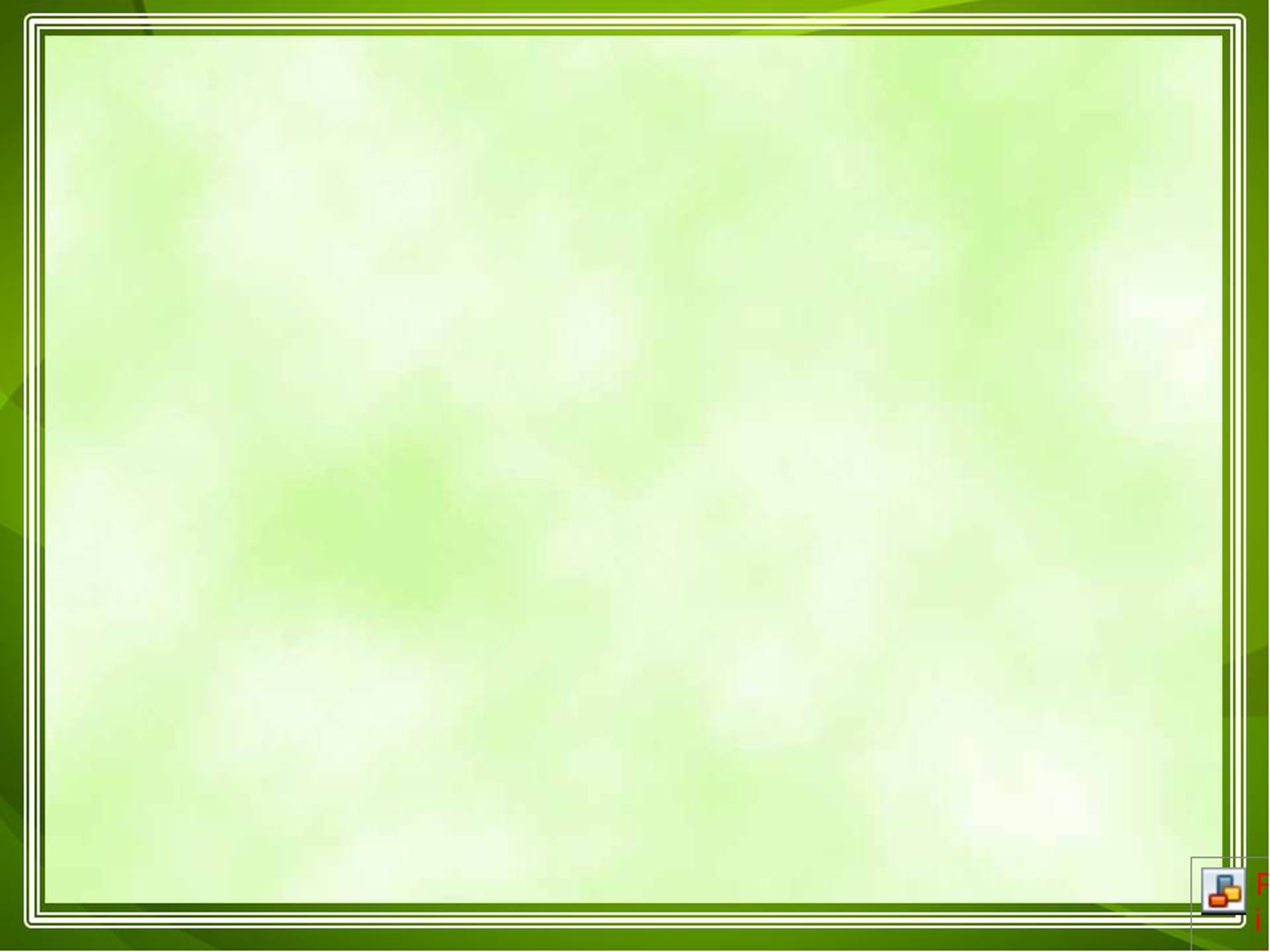 В трещины скал ветер заносит семена растений. В результате на камнях вырастают пучки трав, кусты и даже деревца.
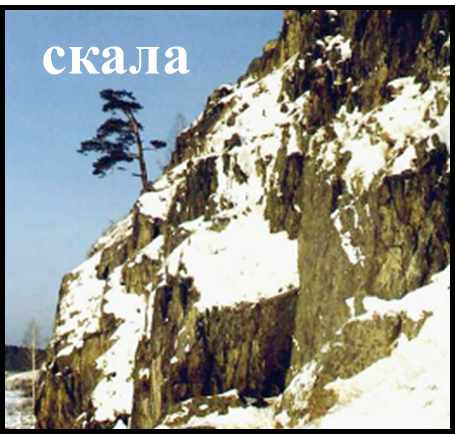 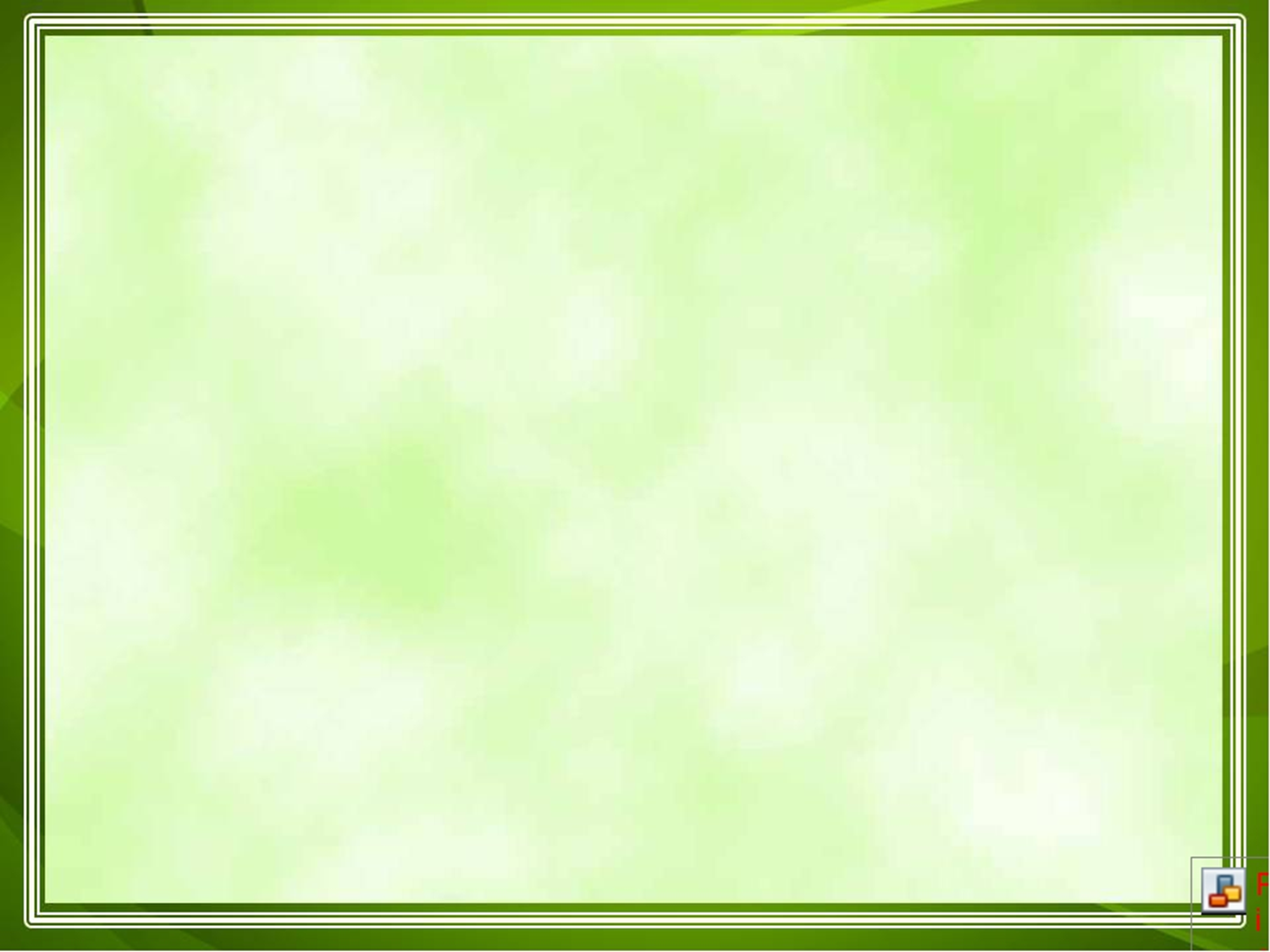 Так постепенно прочные каменные глыбы разрушаются. Проходят годы, сотни тысяч лет, и у подножия могучих скал накапливаются россыпи больших и маленьких камней.
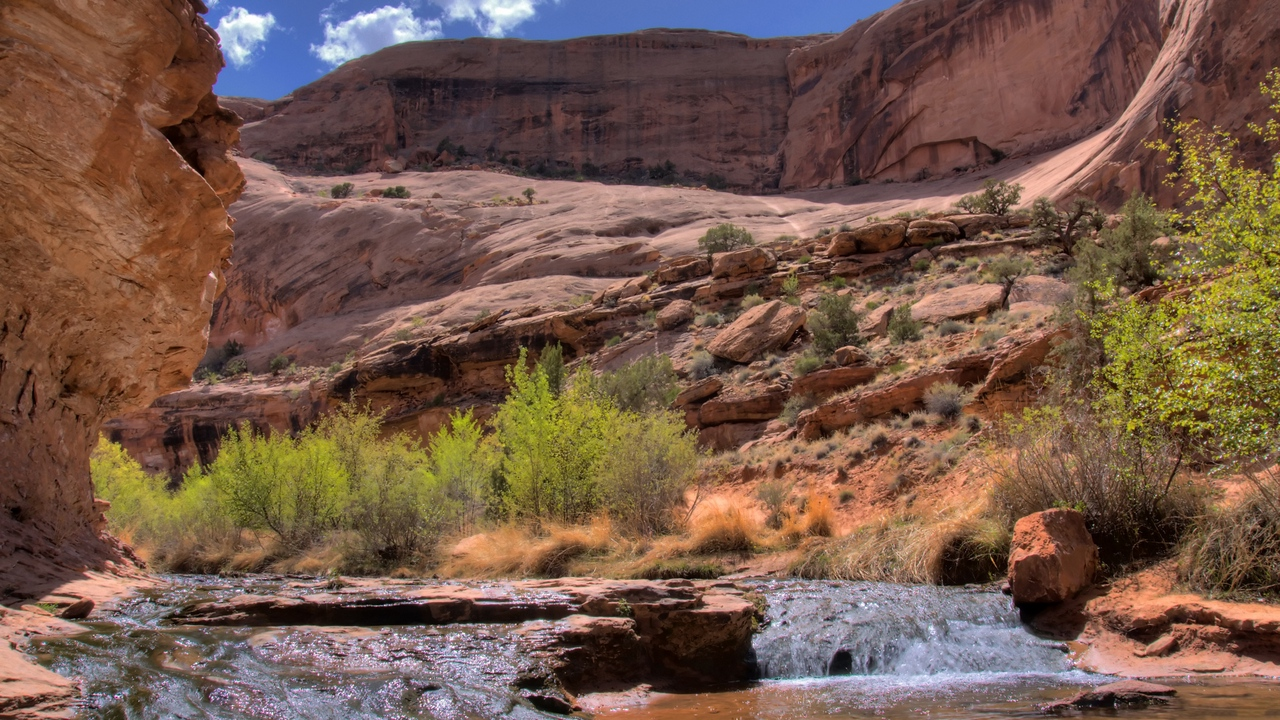 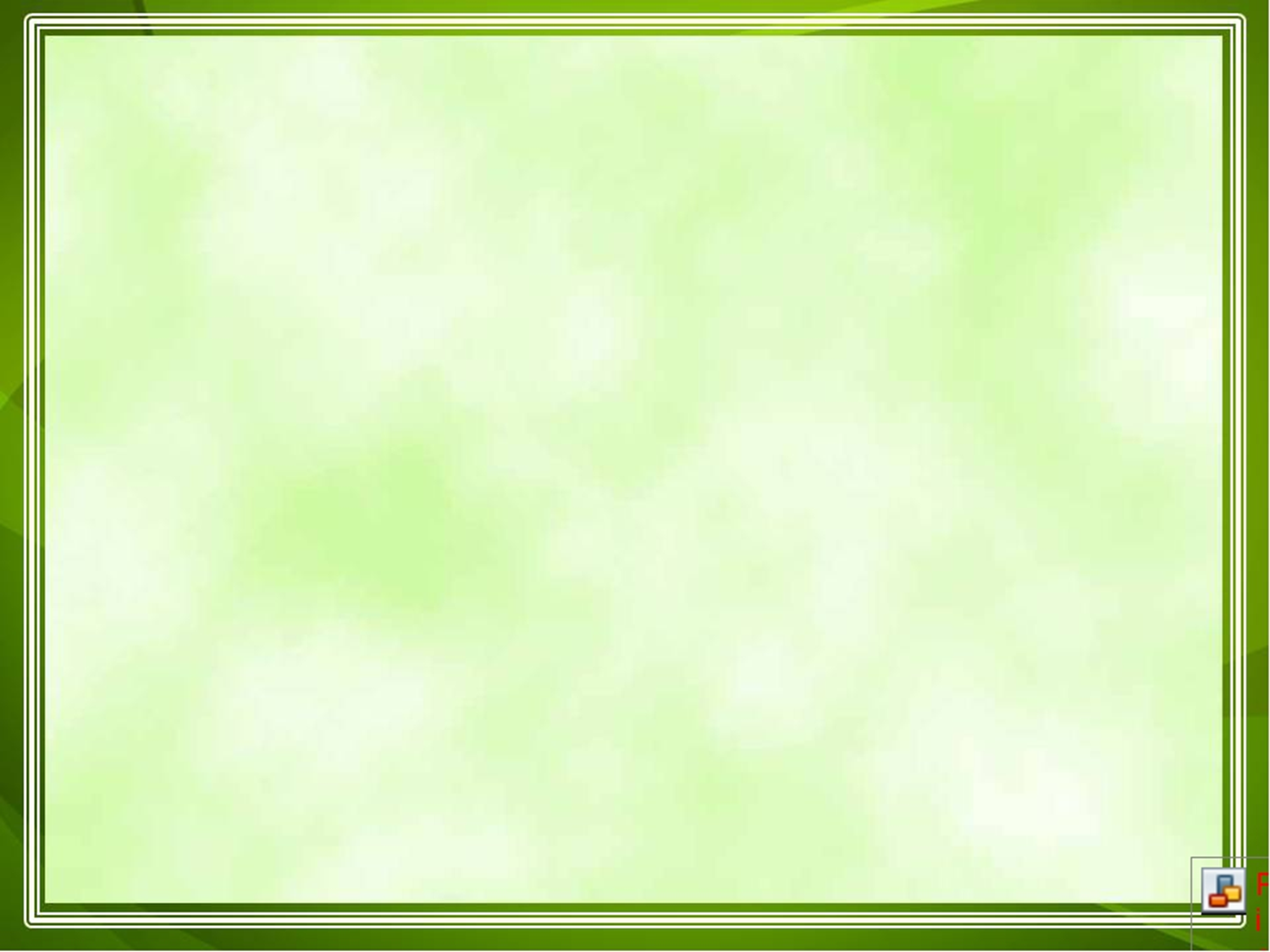 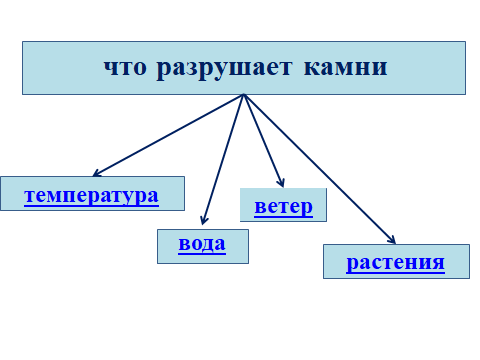 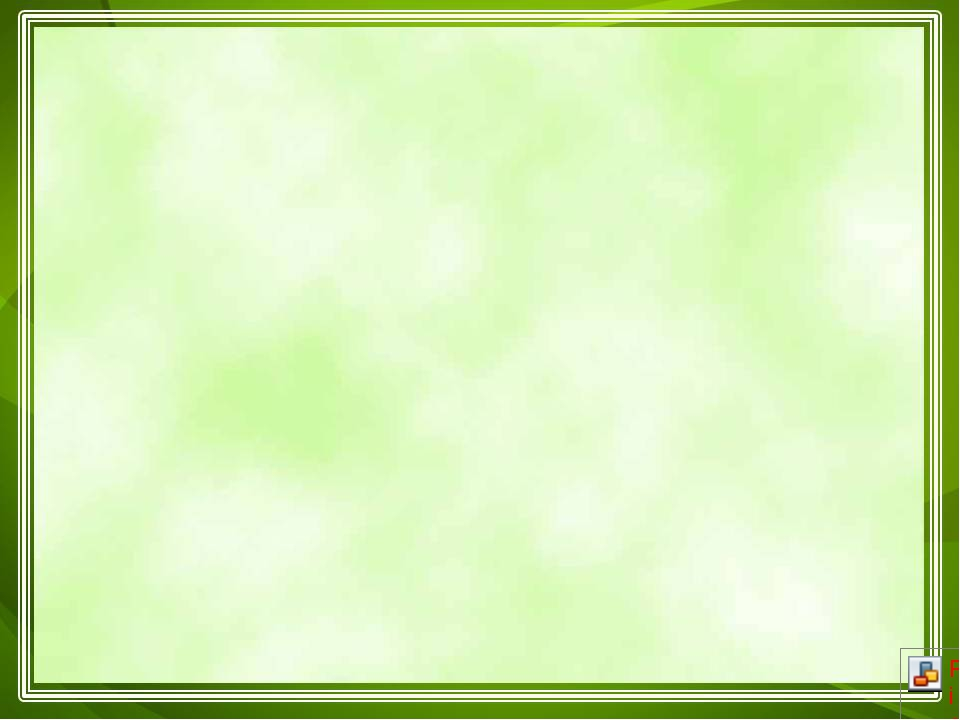 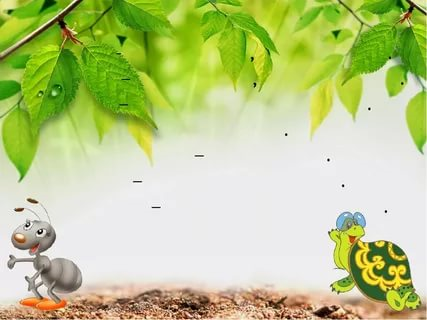 МОЛОДЦЫ!